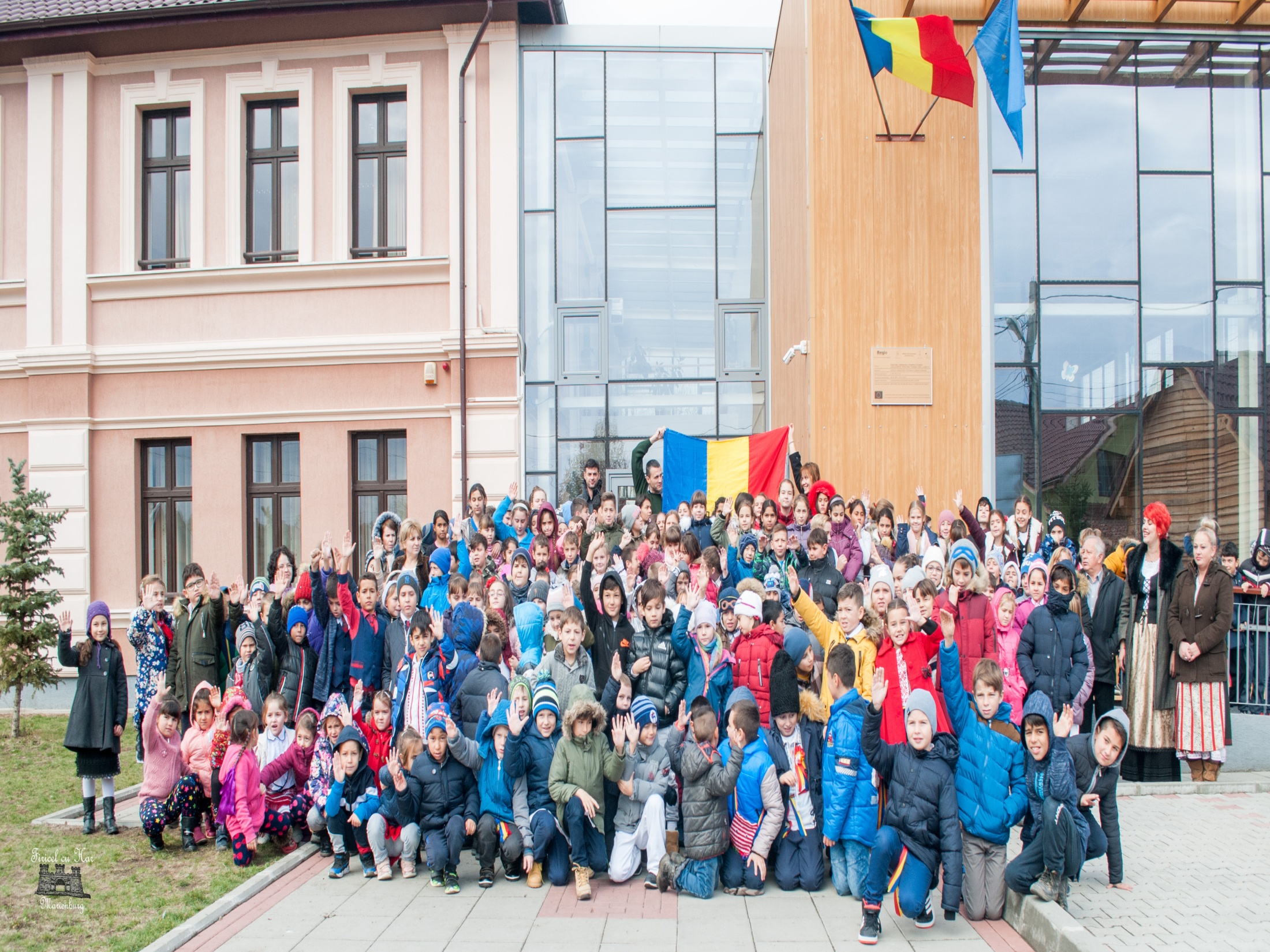 NESTEMATE DIN TEZAURUL LOCAL
Activitatea 1
FAMILIA ŞI DASCĂLII – ÎNGERII COPILĂRIEI MELE
Liceul „Petru Rareș” Feldioara
CLASA  a IV-a B
Prof.  Ivan Iuliana
Liceul „Petru Rareș” Feldioara
CLASA  a IV-a B
Prof.  Ivan Iuliana
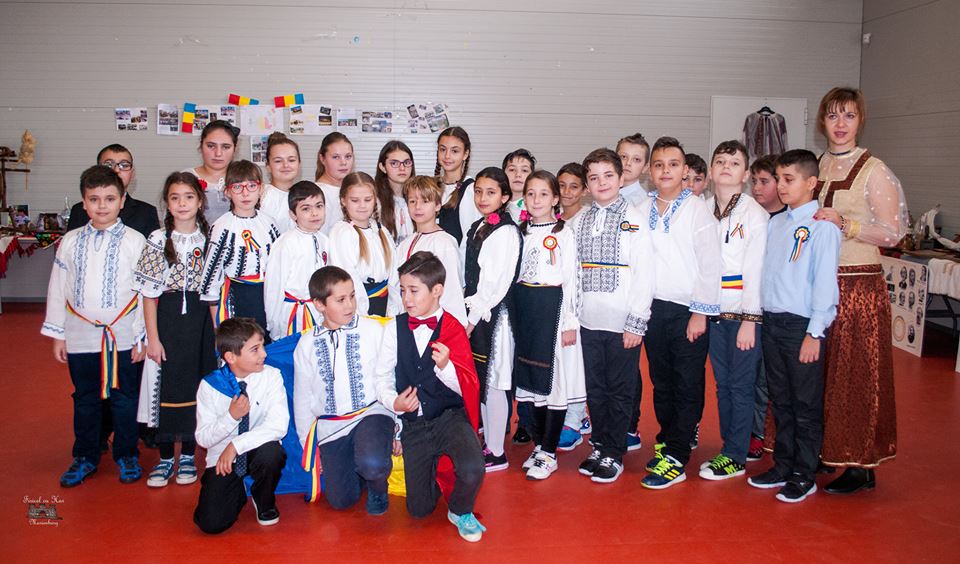 Noi suntem elevi model,
Știm să ne putăm de fel.
Învățăm și ne jucăm,
Doar ca să evoluăm.
Simțim și iubim românește
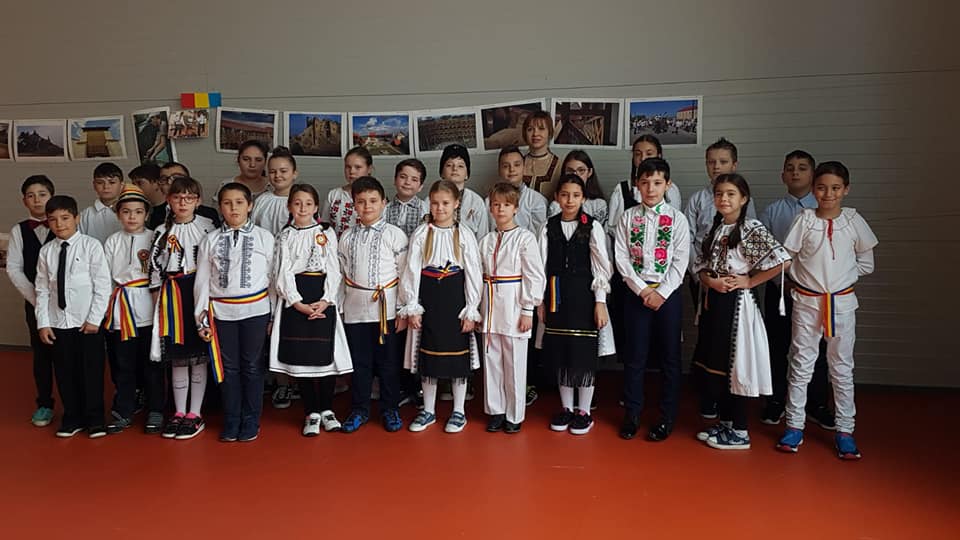 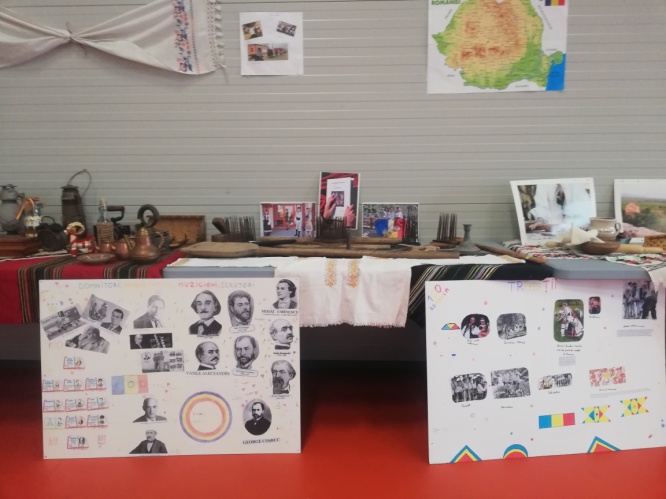 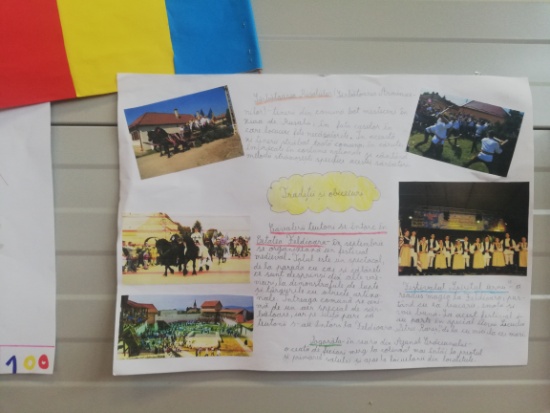 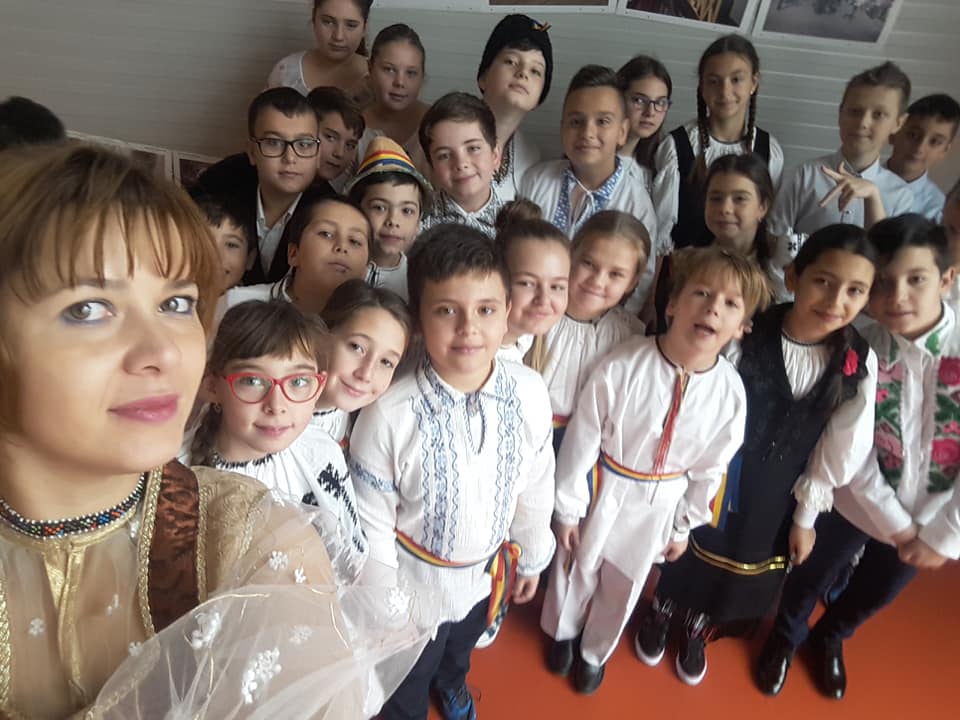 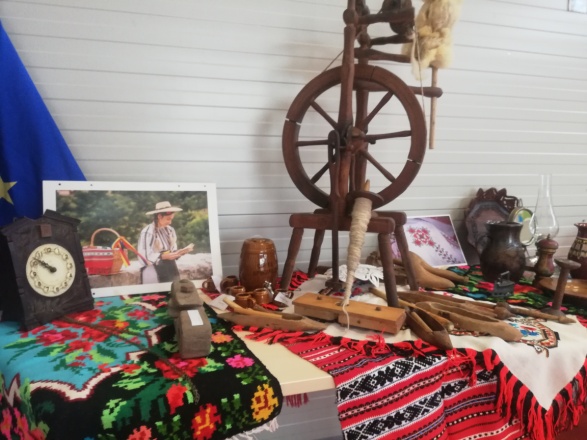 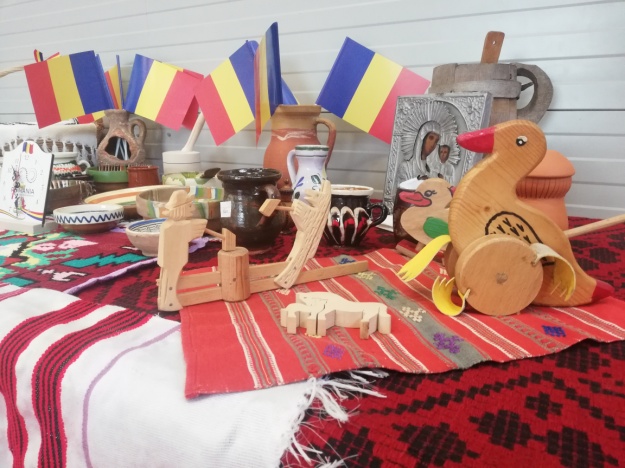 Învățăm tainele arhitecturii
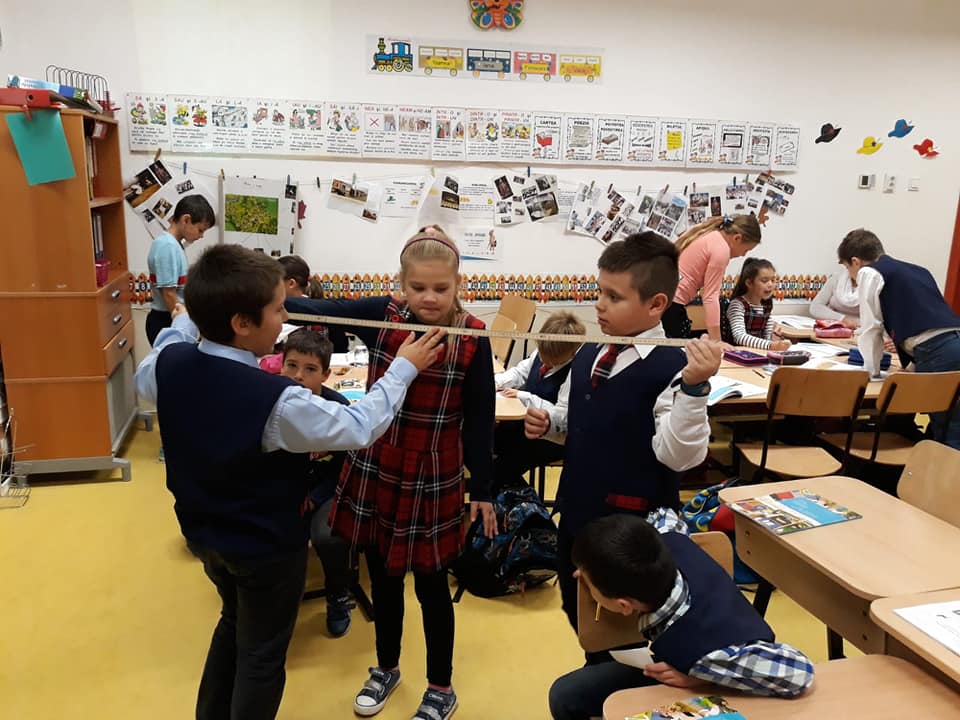 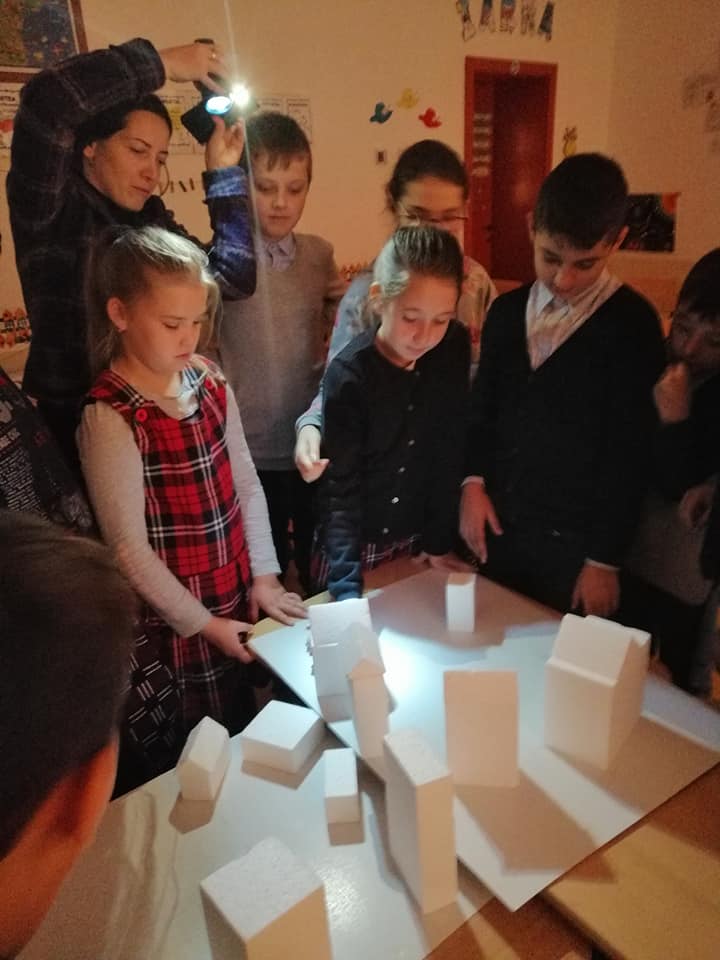 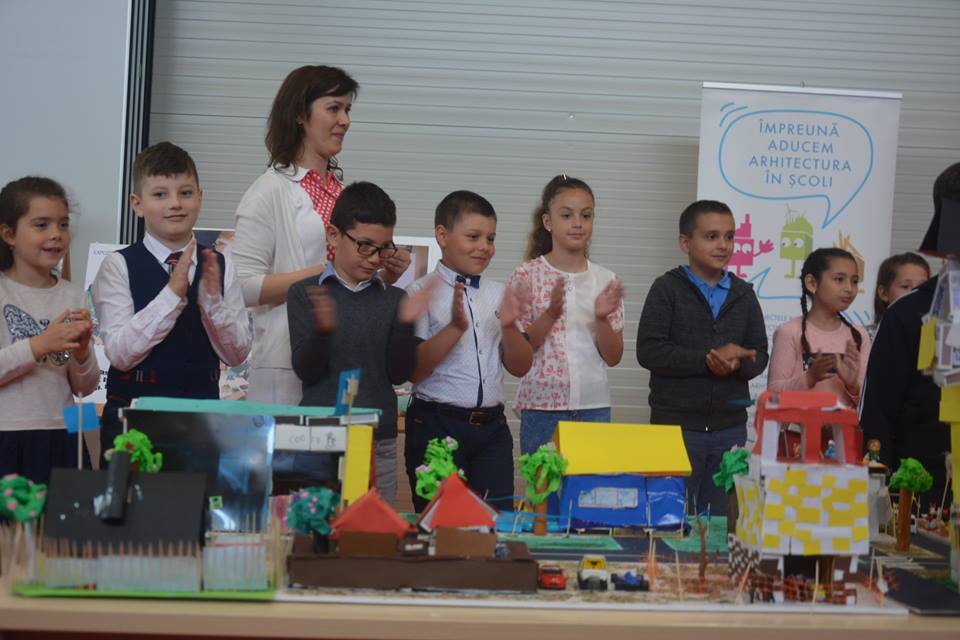 Promovăm „Starea de bine”
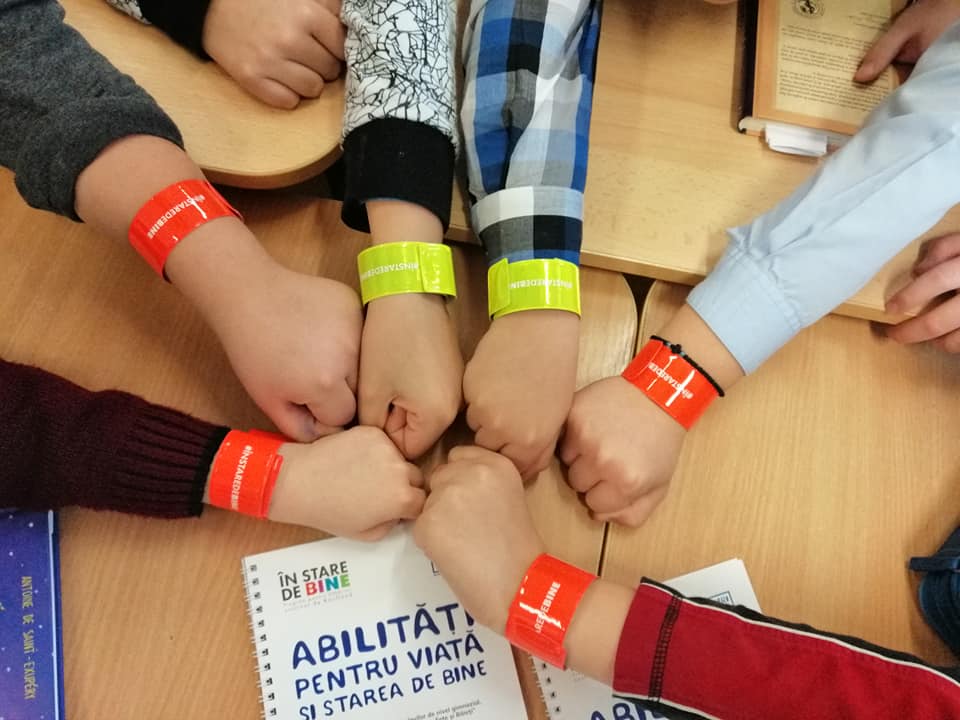 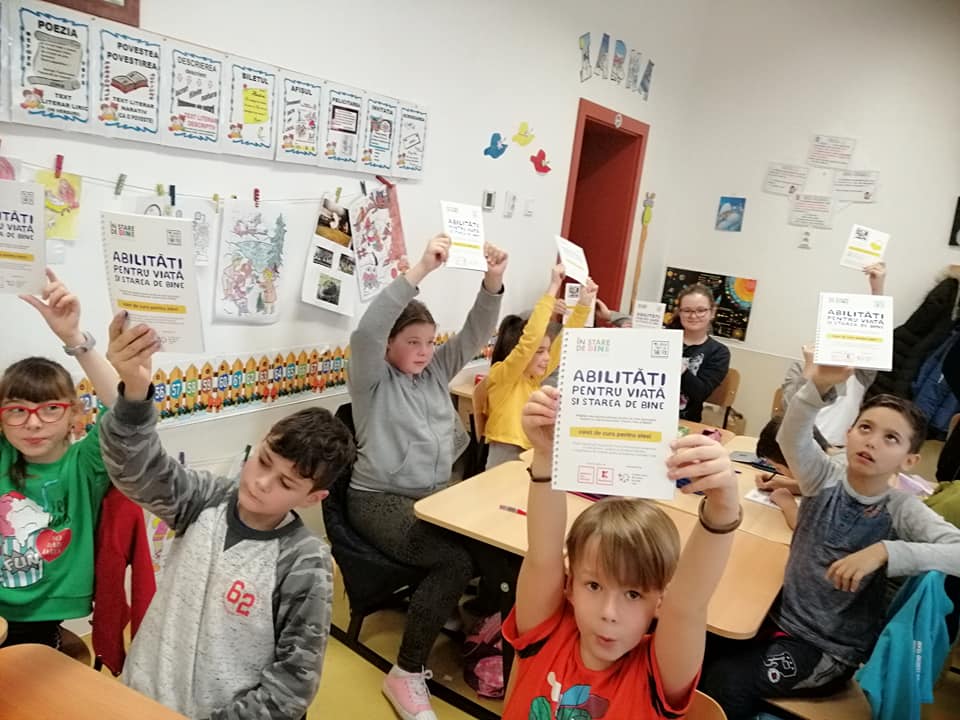 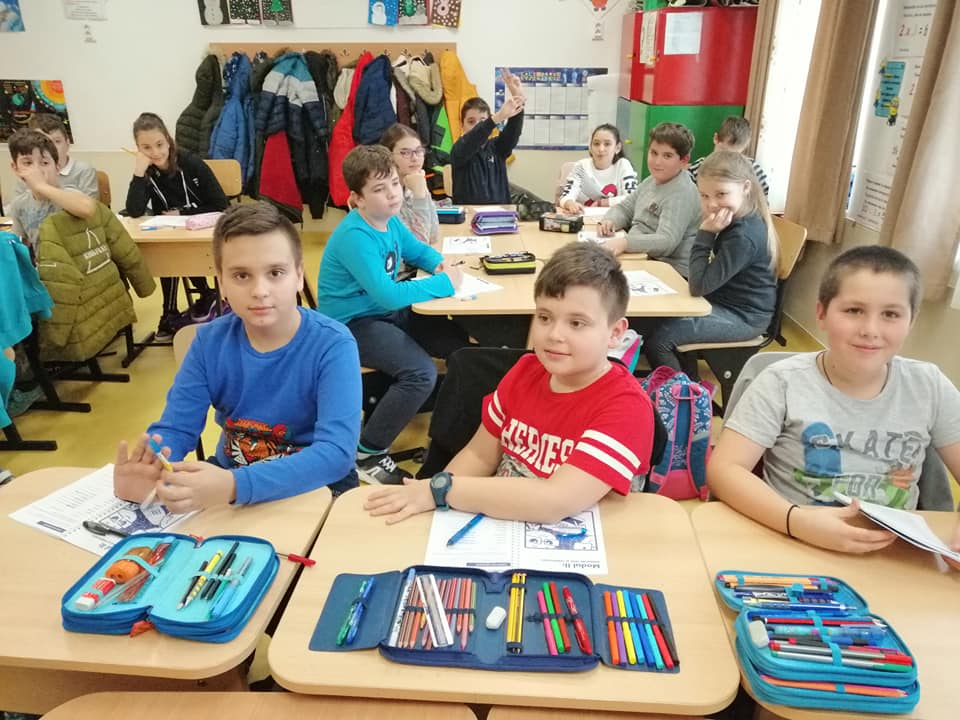 Citim...și chiar ne place
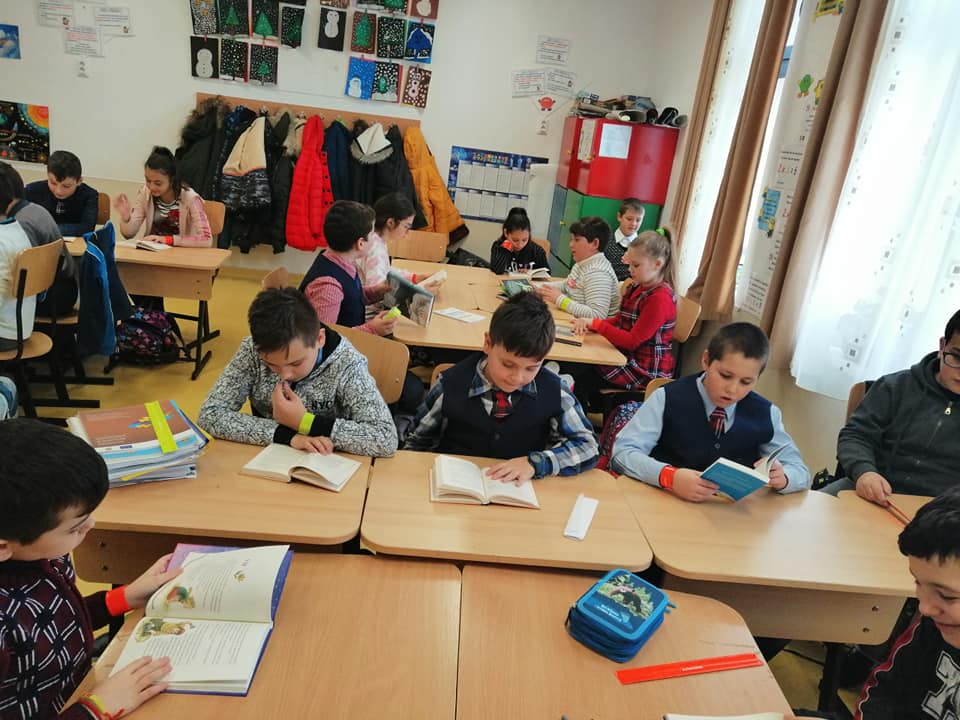 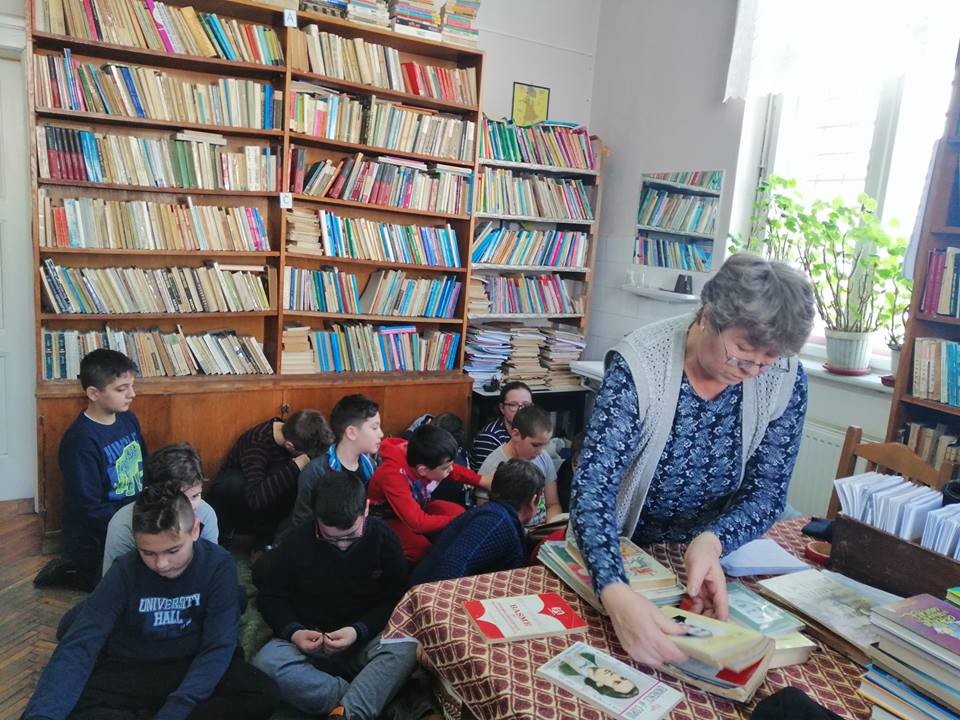 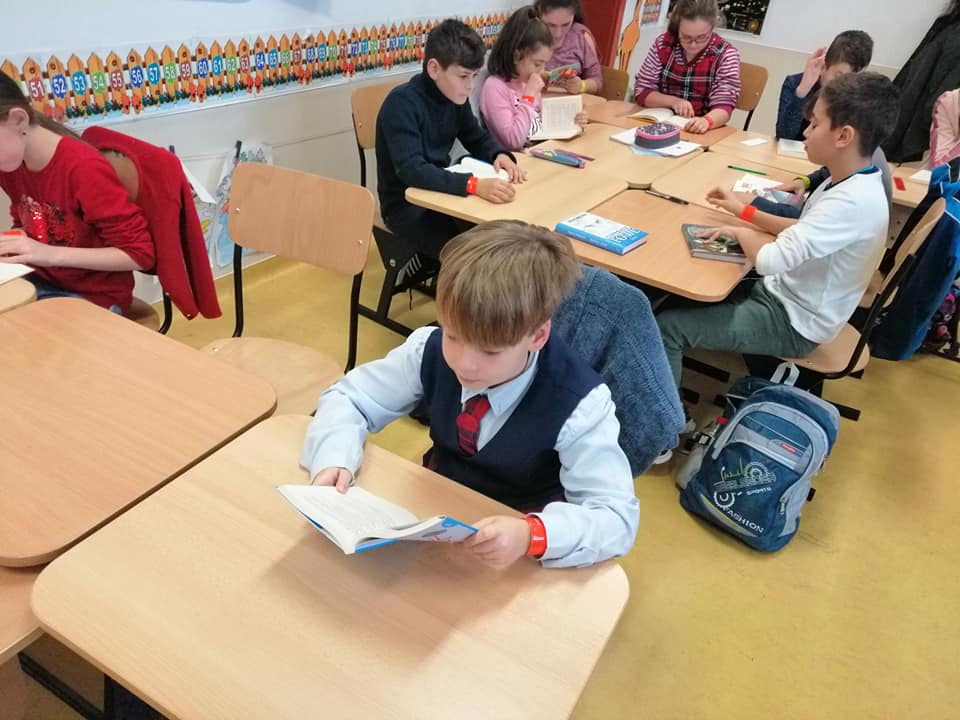 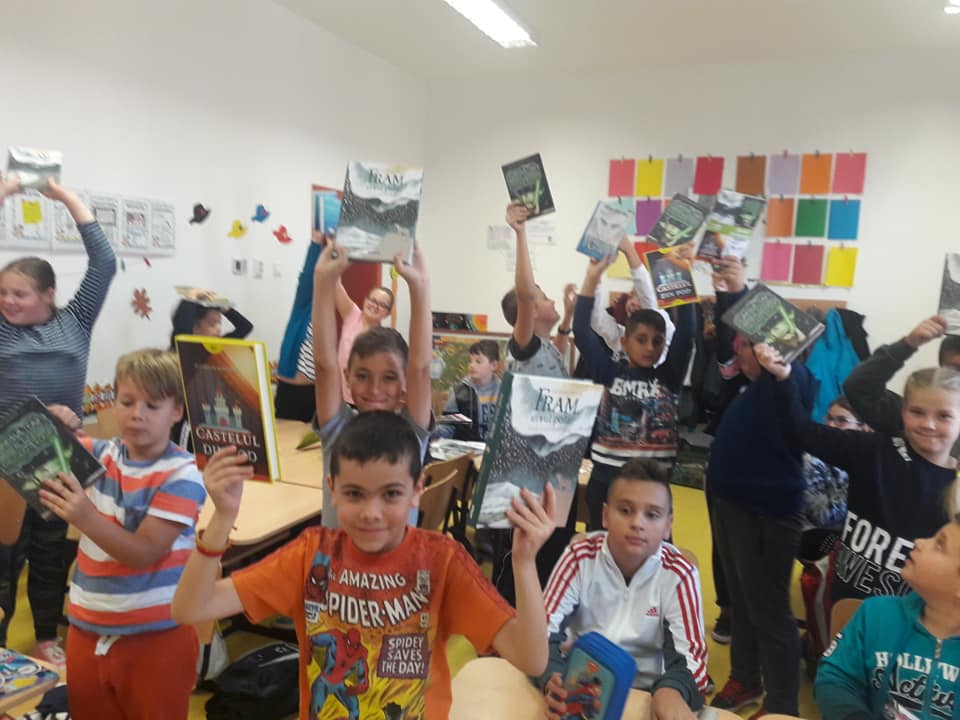 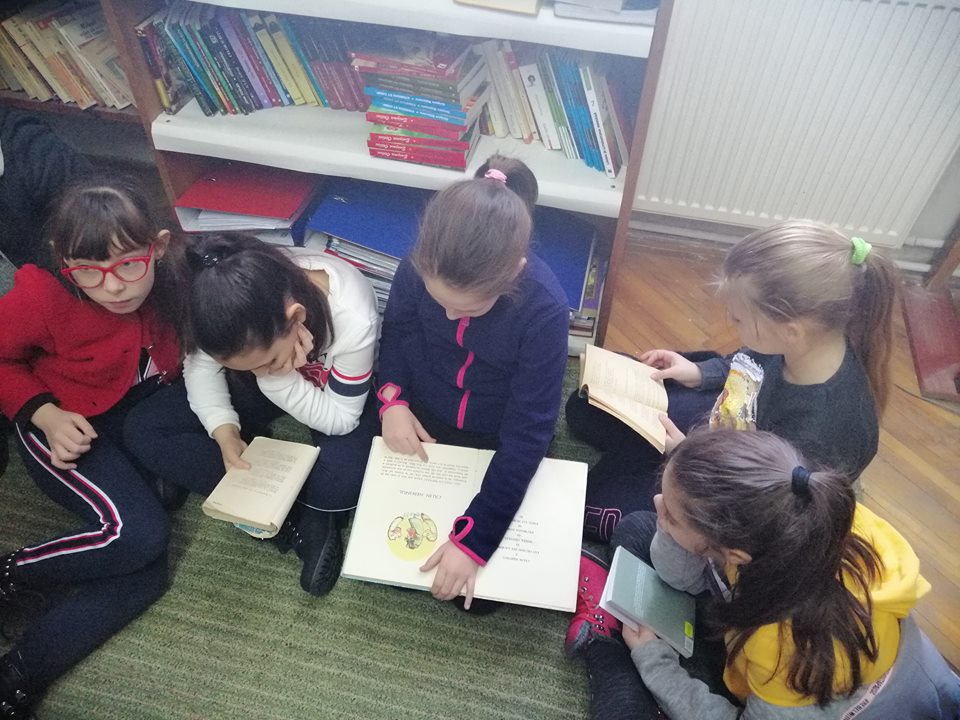 Știm să ne arătam iubirea unii față de ceilalți
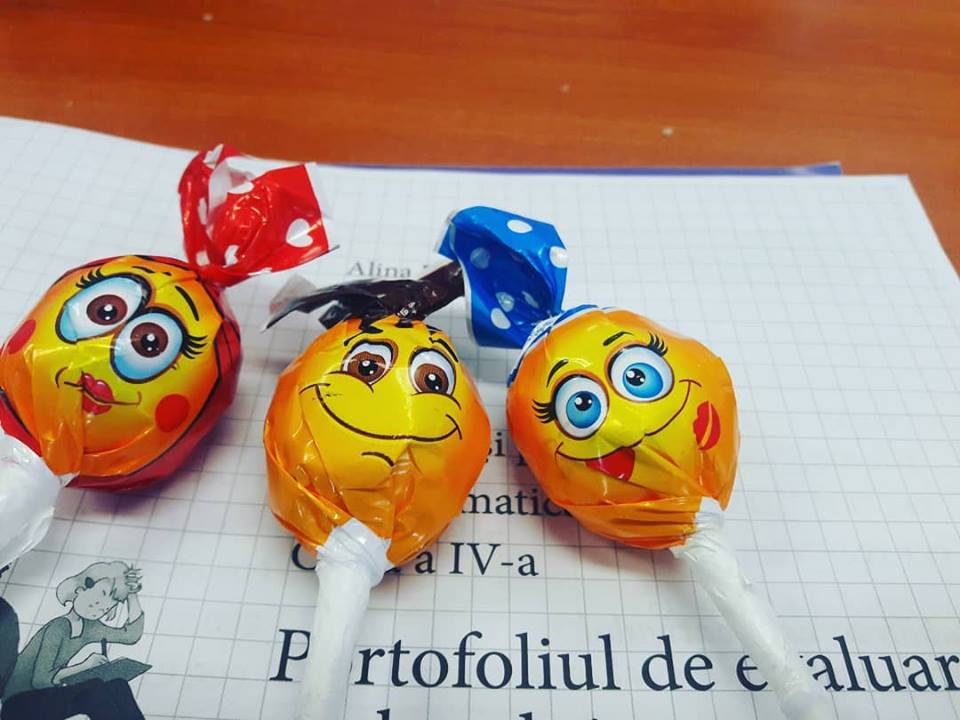 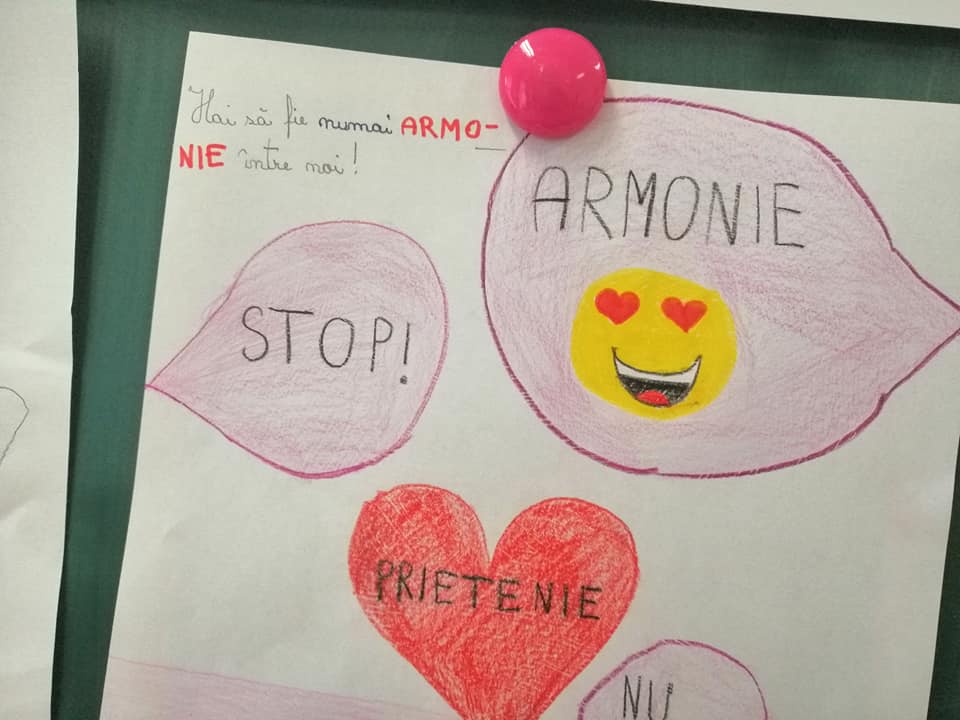 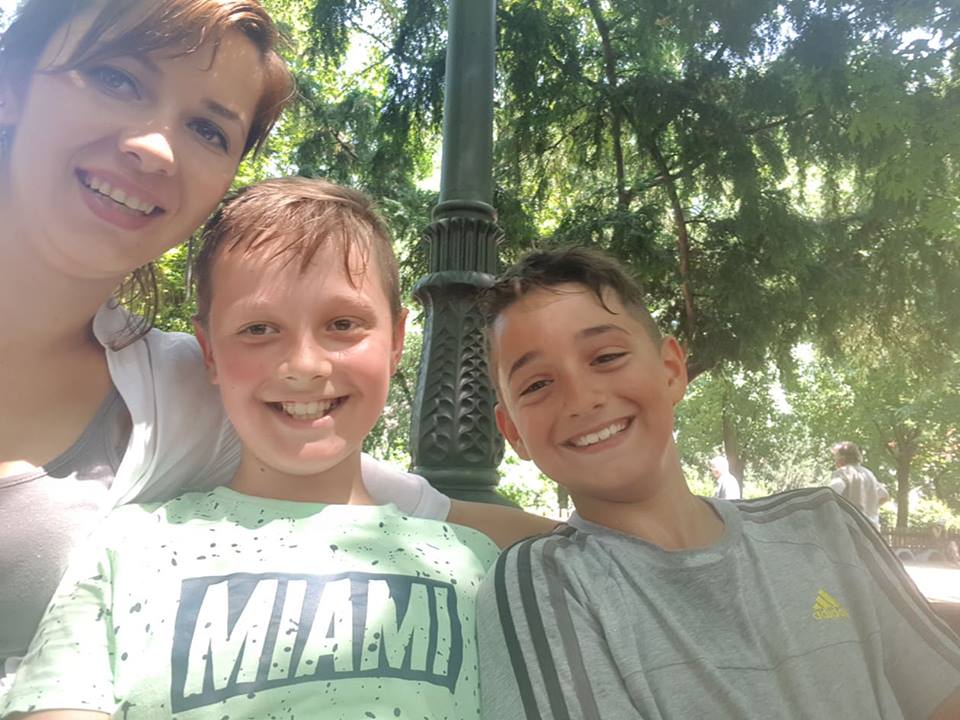 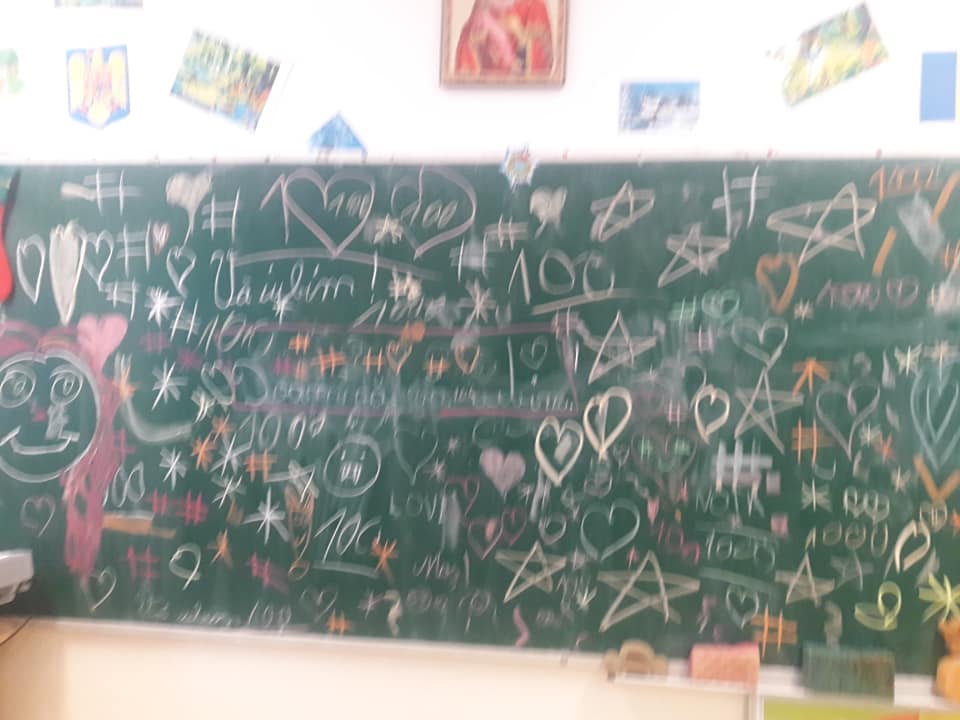 Ne jucăm și învățăm
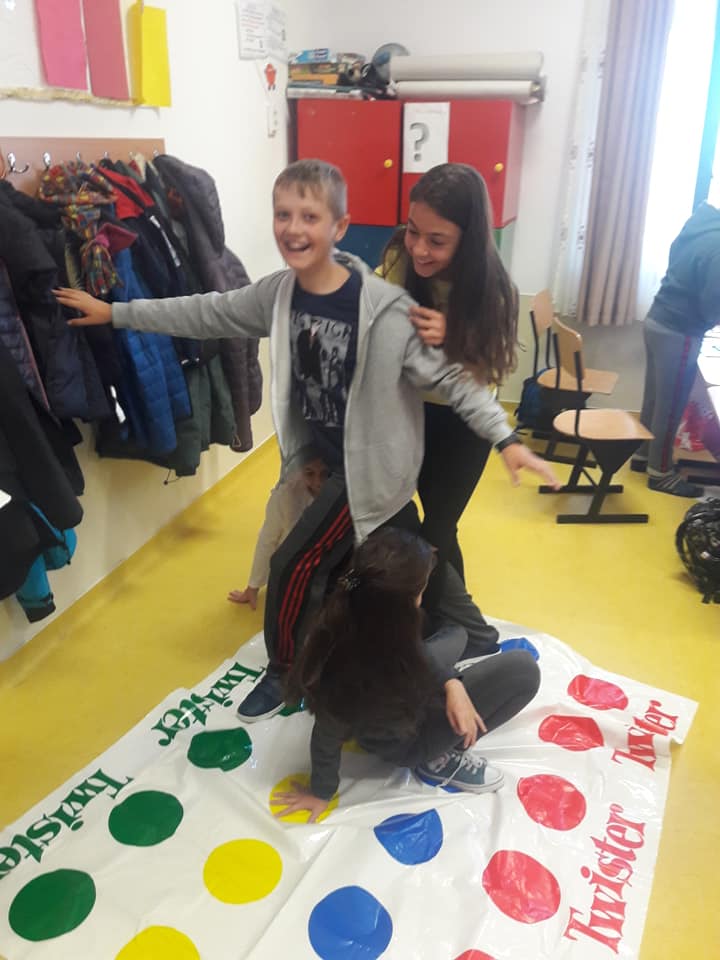 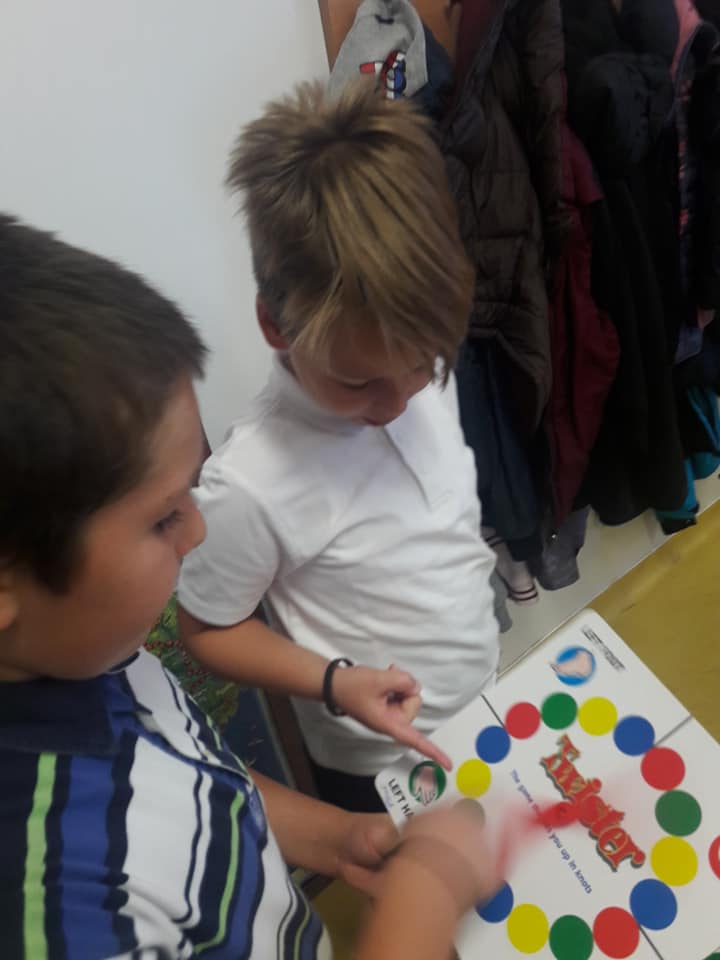 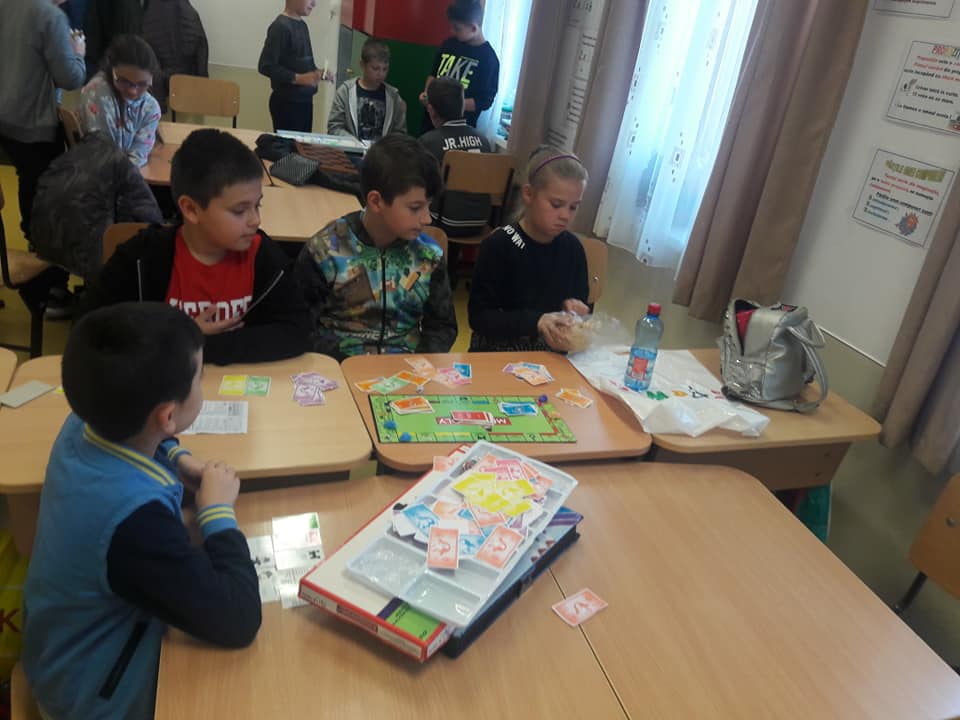 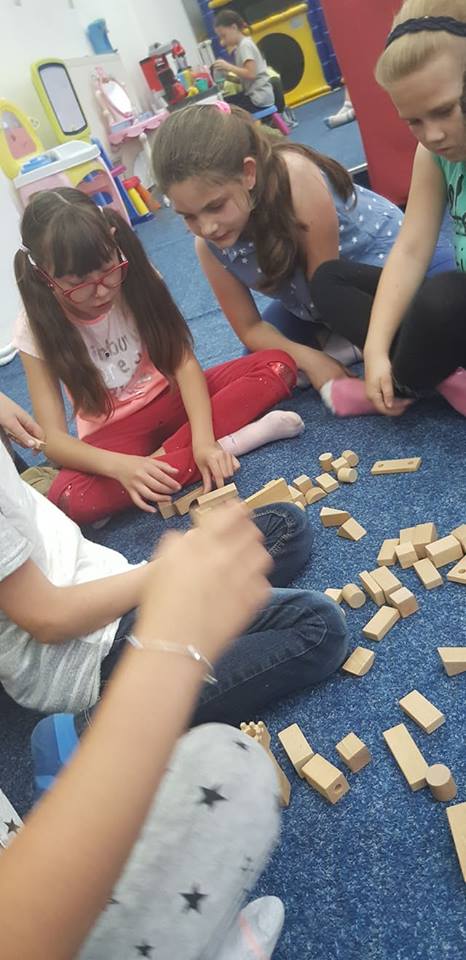 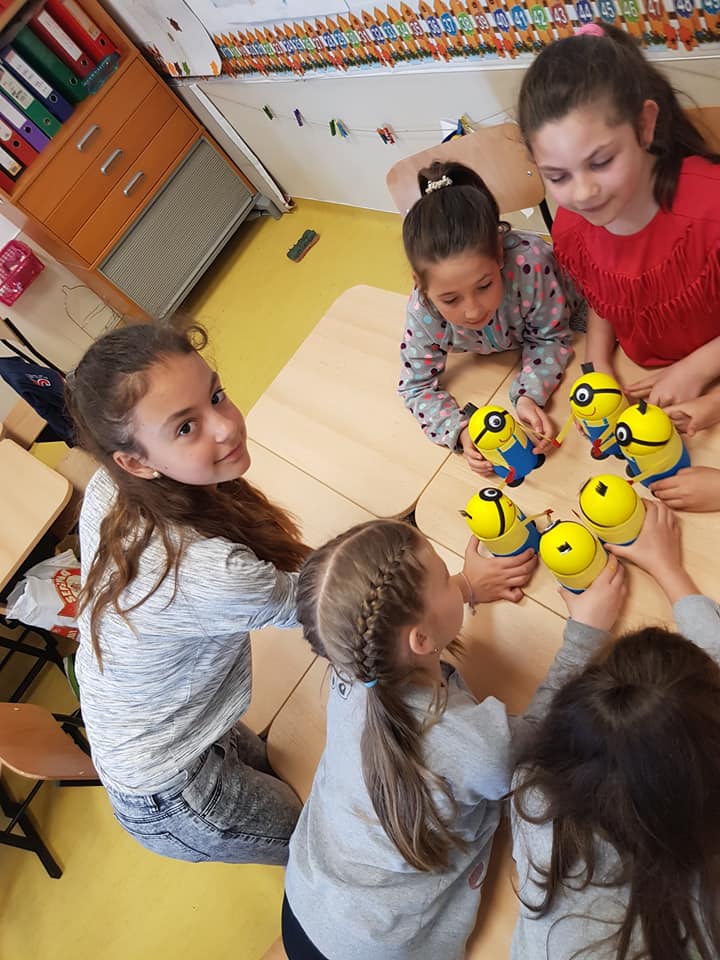 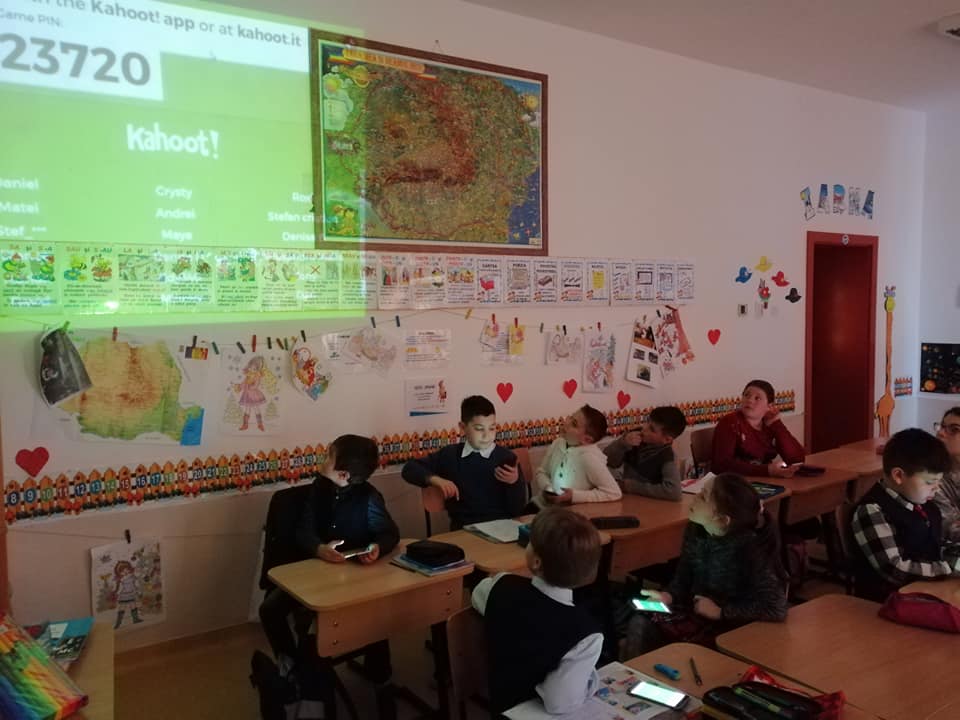 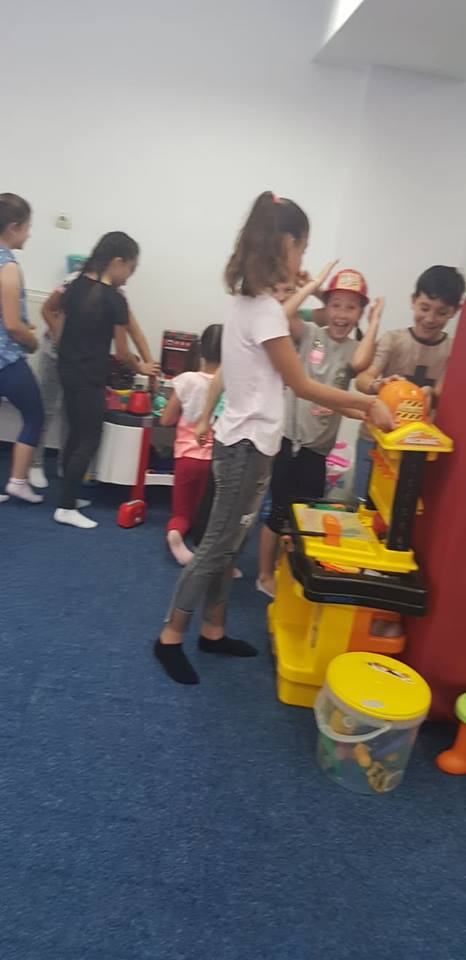 Experimentăm
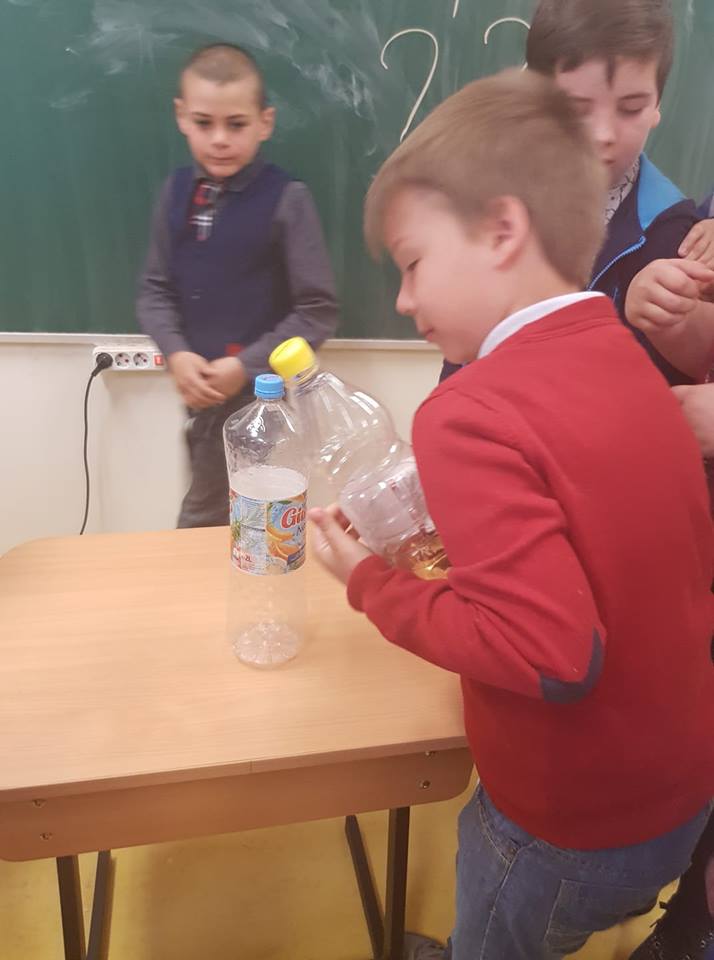 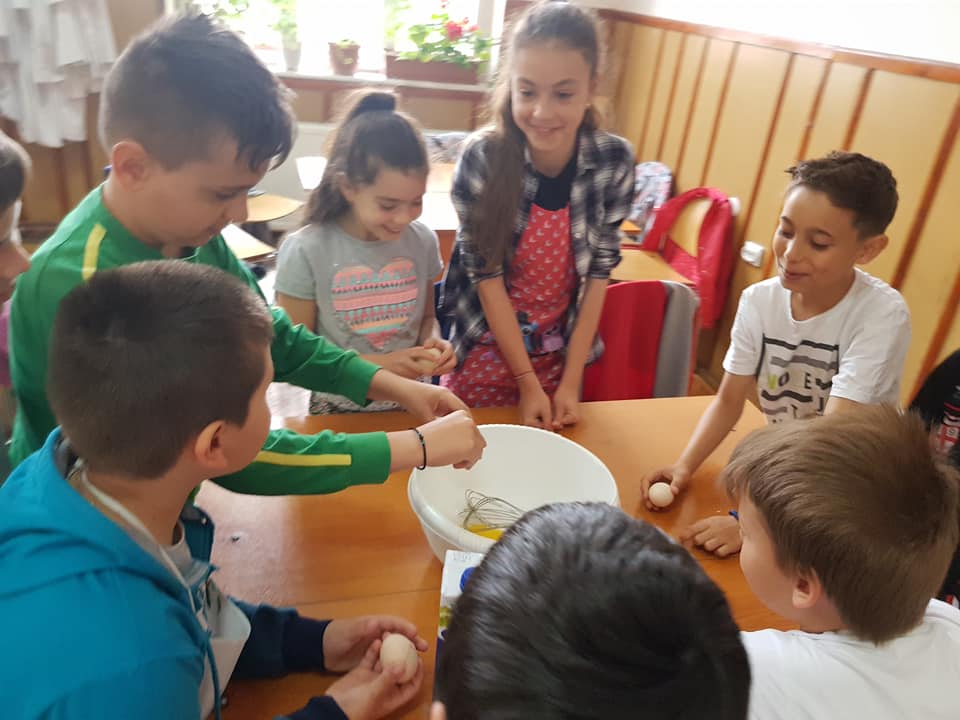 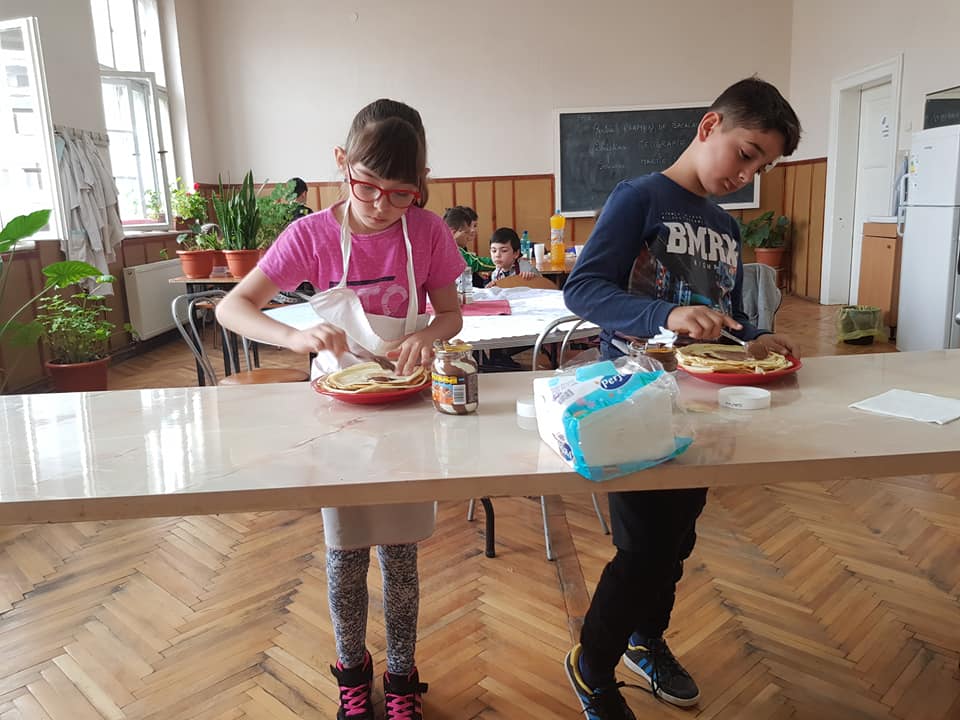 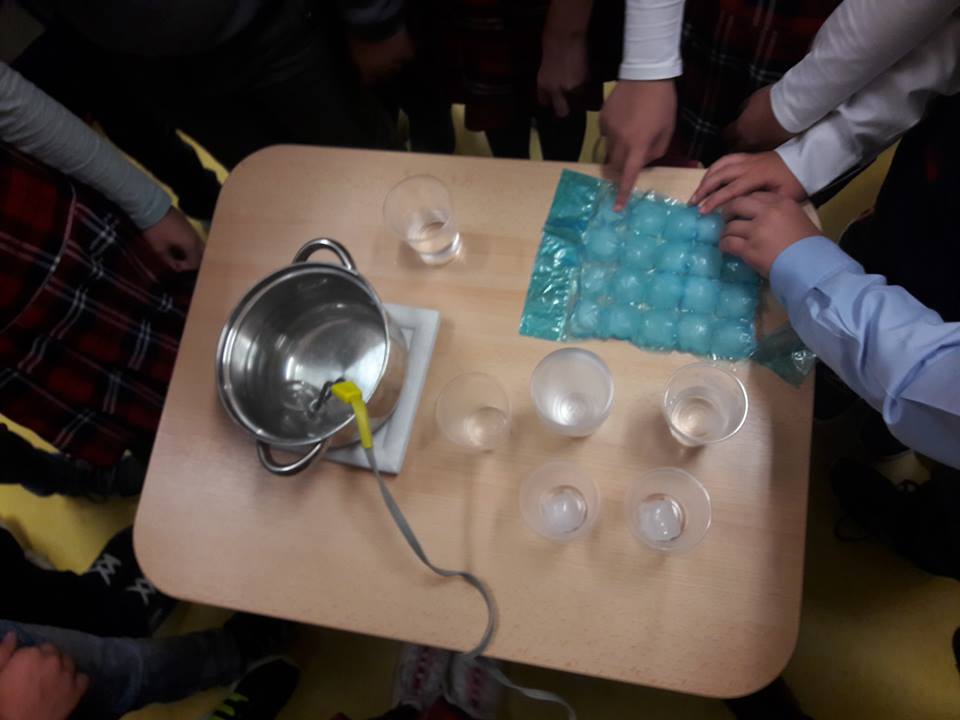 Suntem actori, cântăm și dansăm
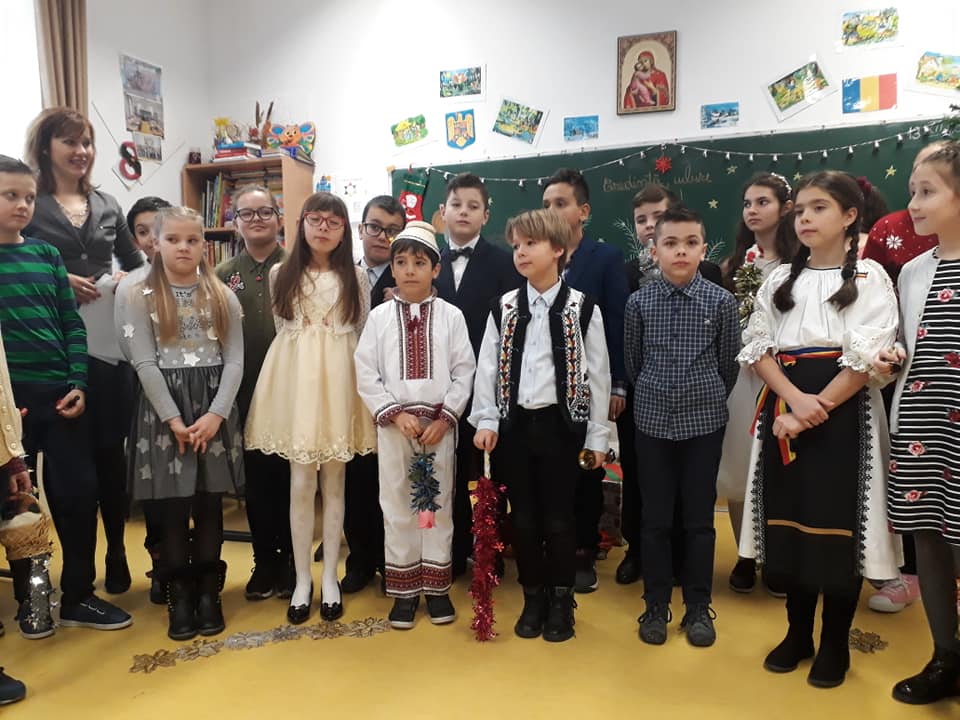 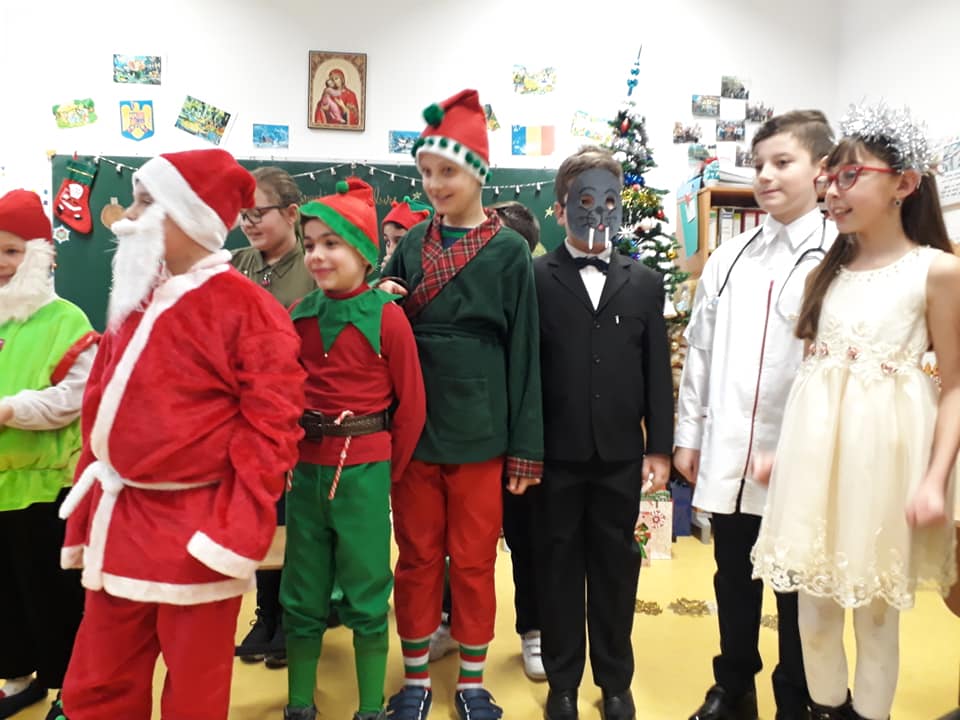 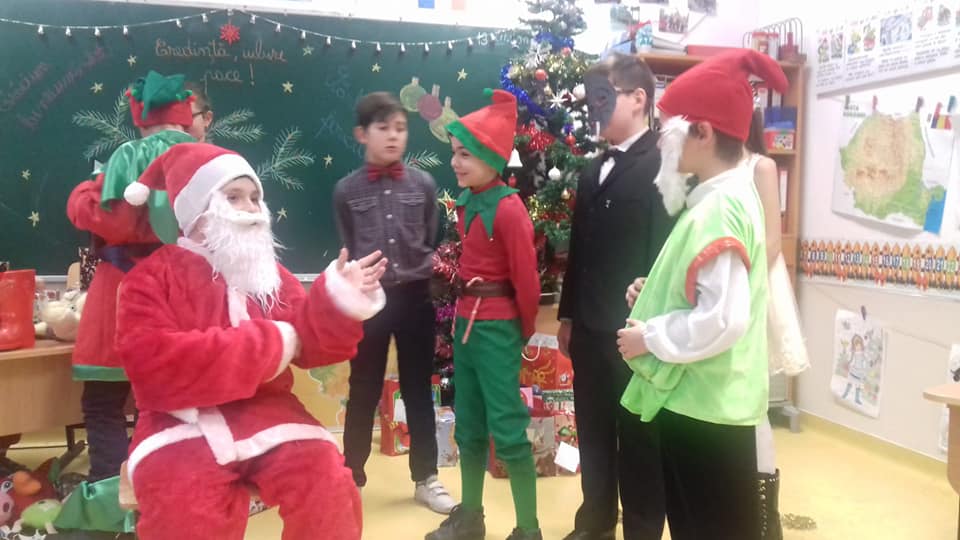 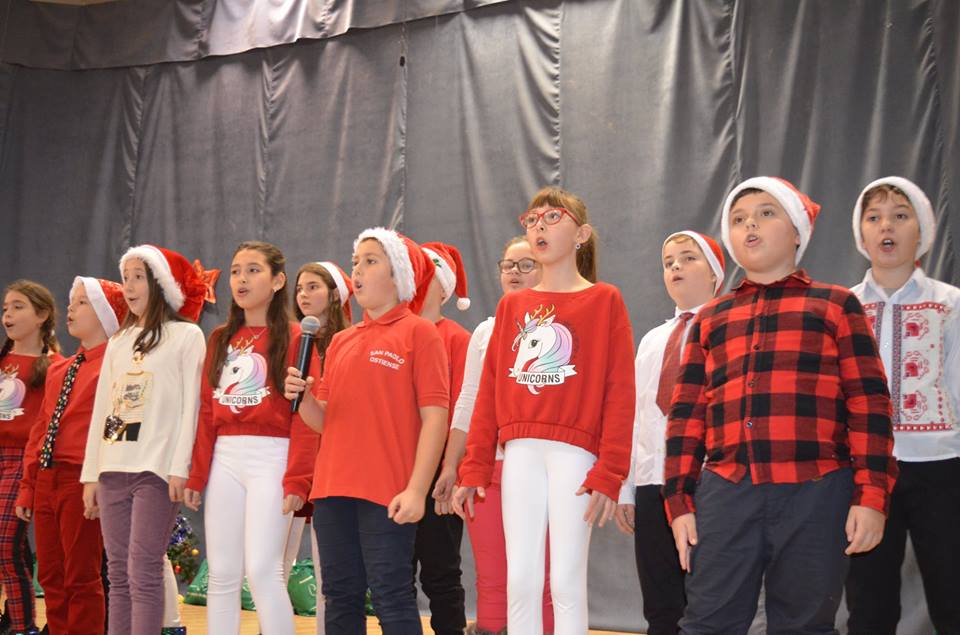 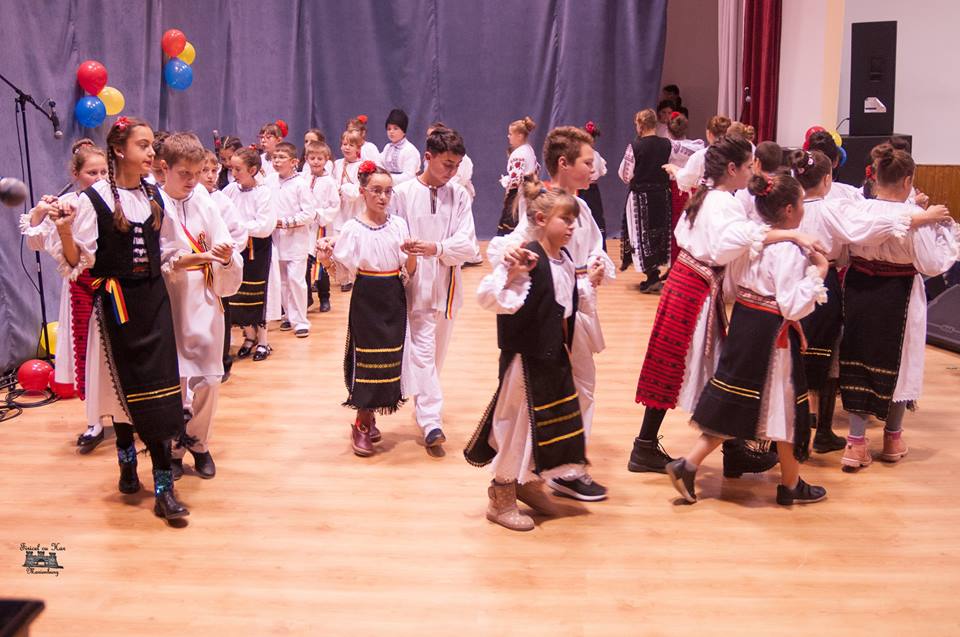 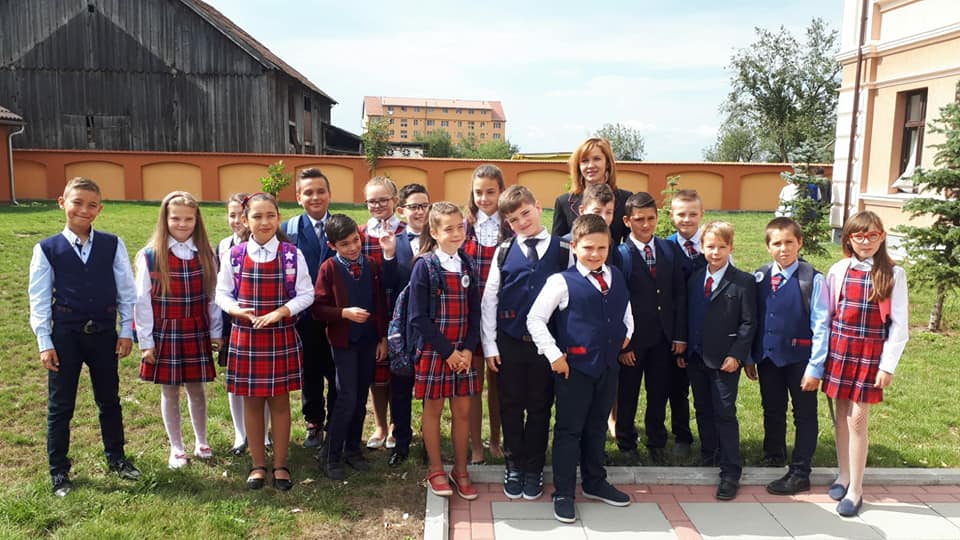 Abia așteptăm să vă cunoaștem